УФНС РОССИИ ПО СВЕРДЛОВСКОЙ ОБЛАСТИ
Осуществление налоговыми органами полномочий органа валютного контроля. Правоприменительная практика привлечения к ответственности.
Екатеринбург 
05.09.2019
Нормативные акты

1. Федеральный закон от 10.12.2003 №173-ФЗ «О валютном регулировании и валютном контроле»;
2. Инструкция Банка России от 16.08.2017 № 181-И «О порядке представления резидентами и нерезидентами уполномоченным банкам подтверждающих документов и информации при осуществлении валютных операций, о единых формах учета и отчетности по валютным операциям, порядке и сроках их представления»;
3. Постановление Правительства РФ от 28.12.2005 №819 «Об утверждении  Правил представления юридическими лицами - резидентами и индивидуальными предпринимателями - резидентами налоговым органам отчетов о движении средств по счетам (вкладам) в банках за пределами территории РФ»;
4. Постановление Правительства РФ от 12.12.2015 №1365 «О порядке представления физическими лицами - резидентами налоговым органам отчетов о движении средств по счетам (вкладам) в банках за пределами территории РФ»;
5. Приказ Минфина РФ от 04.10.2011 № 123н «Об утверждении Административного регламента исполнения Федеральной налоговой службой государственной функции по контролю за осуществлением валютных операций резидентами и нерезидентами, не являющимися кредитными организациями или валютными биржами»;
6. Кодекс Российской Федерации об административных правонарушениях;
7. Постановление Правительства РФ от 26.09.2017 № 1160 «Об утверждении Правил представления органами и агентами валютного контроля в уполномоченные Правительством РФ органы валютного контроля (Федеральную таможенную службу и Федеральную налоговую службу) необходимых для осуществления функций документов и информации»;
8. Постановление Правительства РФ от 17.02.2007 № 98 «Об утверждении Правил представления резидентами и нерезидентами подтверждающих документов и информации при осуществлении валютных операций уполномоченным Правительством Российской Федерации органам валютного контроля».
1
Органы валютного контроля
БАНК РОССИИ
ФЕДЕРАЛЬНАЯ НАЛОГОВАЯ СЛУЖБА
ФЕДЕРАЛЬНАЯ ТАМОЖЕННАЯ  СЛУЖБА
валютные операции резидентов и нерезидентов, связанные с перемещением товаров через границу РФ
валютные операции кредитных организаций и валютных бирж
- валютные операции резидентов и нерезидентов, связанные с перемещением товаров внутри  РФ или за ее пределами;
- валютные операции резидентов и нерезидентов, связанные с с выполнением работ, оказанием услуг, предоставлением кредитов, займов, с передачей информации или результатов   интеллектуальной деятельности, в том числе прав на них;
- за соблюдением резидентами обязанностей, связанных с использованием зарубежных счетов.
2
Нарушения, связанные с зарубежными счетами:






                                             ОТВЕТСТВЕННОСТЬ
Уведомление об открытии, закрытии, изменении реквизитов счета (вклада) за рубежом
Представление отчетов о движении средств по зарубежным счетам
ч. 2 и ч 2.1 
ст. 15.25 КоАП РФ
ч. 6 – 6.3 
ст. 15.25 КоАП РФ
3
Порядок представления отчетов о движении средств по зарубежным счетам
Постановление Правительства от  28.12.2005 № 819
Постановление Правительства от  12.12.2015 № 1365
физические лица - резиденты
индивидуальные предприниматели- резиденты
юридические лица - резиденты
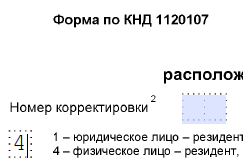 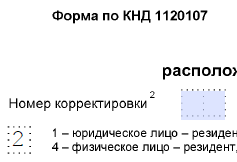 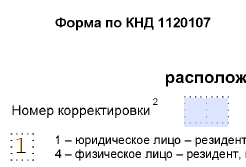 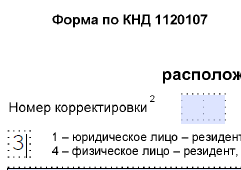 4
«Формальные» нарушения 




ОТВЕТСТВЕННОСТЬ
Инструкция Банка России от 16.08.2017 № 181-И
п.1 ч. 2 ст. 24 Федерального закона от 10.12.2003 № 173-ФЗ
ч. 6 – 6.3 
ст. 15.25 КоАП РФ
5
«Серьезные» нарушения
Незаконные валютные операции
Невыполнение обязанности по получению денежных средств по экспортным контрактам и договорам займа
Невыполнение обязанности по возврату  денежных средств по импортным  контрактам
ч. 1  
ст. 15.25 КоАП РФ
ч. 4 и ч. 4.1  
ст. 15.25 КоАП РФ
ч. 5  
ст. 15.25 КоАП РФ
ст. 193 УК РФ
ст. 193.1 
УК РФ
6
Повторность





ОТВЕТСТВЕННОСТЬ
несоблюдении порядка представления форм учета и отчетности по валютным операциям, подтверждающих документов и информации при осуществлении валютных операций
нарушение порядка представления отчета о движении средств по зарубежным счетам
ч. 6.4  
ст. 15.25 КоАП РФ
ч. 6.5  
ст. 15.25 КоАП РФ
7
Замена штрафа на предупреждение
Субъект малого и среднего предпринимательства
правонарушение совершено впервые
Отсутствует вред и угроза безопасности государства
ПРЕДУПРЕЖДЕНИЕ
8
Инструкция Банка России от 16.08.2017 №181-И:
                                             с 01.03.2018  

отменен паспорт сделки;
учет импортных контрактов или кредитных договоров – с 3 млн. рублей;
учет экспортных контрактов – с 6 млн. рублей;
не требуется представление справки о валютных операциях;
не требуется представление в уполномоченный банк резидентами документов, связанных с проведением валютных операций по договорам с нерезидентами, сумма обязательств по которым равна или не превышает в эквиваленте 200 тыс. рублей.
9
Федеральный закон от 07.03.2018 № 44-ФЗ 
                                      с 18.03.2018

 - разрешена выплаты в иностранной валюте и расчеты между юридическими лицами - резидентами и гражданами РФ, выполняющими свои трудовые обязанности по заключенным ими трудовым договорам и служебным контрактам, а также причитающихся таким работникам сумм возвращенного налога на добавленную стоимость и иных налогов, полученных от компетентных органов государств пребывания.
10
Федеральный закон от 03.04.2018 № 64-ФЗ 
                                      с 14.04.2018

- вводится обязанность репатриации денежных средств по договорам займов, предоставляемых резидентами нерезидентам.
11
Федеральный закон от 14.11.2017 № 325-ФЗ 
                                      с 14.05.2018

- установлена обязанность по указанию во внешнеторговых договорах или договорах займов сроков исполнения сторонами обязательств;
- предусмотрено право уполномоченного банка отказать клиенту в проведении валютной операции в случае если такая валютная операция противоречит требованиям валютного законодательства;
- введена ч. 5.1 ст. 15.25 КоАП Совершение административных правонарушений, предусмотренных частями 1, 4, 4.1 и 5 ст. 15.25 КоАП, должностным лицом, ранее подвергнутым административному наказанию за аналогичное административное правонарушение.
12
Федеральный закон от 02.08.2019 № 265-ФЗ
                                      с 01.01.2020

- физические лица – резиденты смогут зачислять полученные от нерезидентов средства на свои зарубежные счета без ограничений. Условие – банк, в котором открыт такой счет, должен располагаться на территории государства-члена ОЭСР (организации экономического сотрудничества и развития) или ФАТФ (Группа разработки финансовых мер борьбы с отмыванием денег), которое осуществляет автоматический обмен финансовой информацией с Российской Федерацией.
- освобождение резидентов от обязанности представлять отчеты по счетам в банках и иных организациях финансового рынка, расположенных на территории государств - членов ОЭСР или ФАТФ. При этом страна должна осуществлять автоматический обмен финансовой информацией с Россией, а сумма операций по счету или остаток средств на нем за отчетный год - не превышать эквивалент 600 тыс. рублей. 
- установлено требование для резидентов уведомлять налоговые органы обо всех своих счетах не только в зарубежных банках, но и в иностранных организациях финансового рынка, а также предоставлять отчеты о движении средств по ним. 
- отменнено  требование о репатриации выручки по внешнеторговым контрактам, обязательства по которым определены в рублях. При этом для внешнеторговых контрактов, предусматривающих передачу товаров определенной номенклатуры, данное требование будет отменяться поэтапно до 2024 года.
13
Спасибо за внимание!